Урок литературного чтенияН.А.Некрасов «Дедушка Мазай и зайцы» 4 класс
Учитель начальных классов:
Толоконцева Т.В.
МБОУ СОШ №86 г.о.Самара
ОС «Школа 2100»
Книга «Тайна»
Что такое тайна?
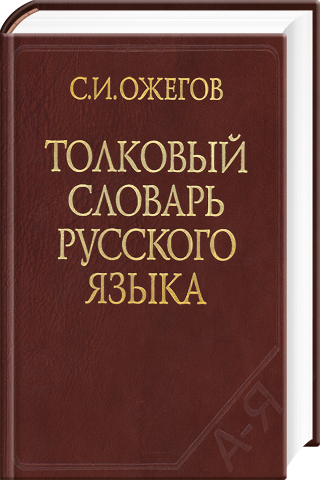 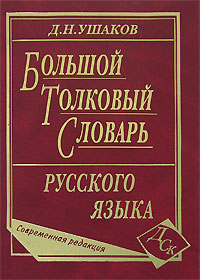 ТАЙНА, -ы, ж. 1. Нечто неразгаданное, еще не познанное. 2. Нечто скрываемое от других, известное не всем, секрет. 3. Скрытая причина чего-нибудь.
ТАЙНА, тайны, ж. 1. То, что неизвестно, не стало еще доступным познанию, нечто непонятное, неразгаданное. 2. То, что скрывается от других, что известно не всем, секрет. 3. То же, что таинство во 2 знач. (церк.).
Однокоренные слова
Синонимы
секрет
тайность
тайна за семью печатями
загадка
причина
закрытое дело
сфинксова загадка
энигма
мистерия
таинство
тайник
тайный
утаивать
Работа над ассоциациями.
снег
блестит
искорка 
небеса 
красота
ЗИМА
Работа над ассоциациями.
учёный
открытие
химия
газы
вещества
НАУКА
Работа над ассоциациями.
половодье 
спасение 
островок
зайцы
аршин
багор
сажень
«Дед Мазай и зайцы»
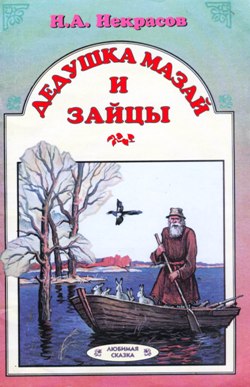 Старинные слова (на доске)
Гинут - гибнутСилки – приспособление в виде затянутойпетли для ловли птиц и мелких животныхАршин – старорусская мера длины, длина всей руки от плеча (71 см)Сажень – старинная мера длины, равная 3 аршинам (2м 13 см)Зипун – старинная верхняя одежда крестьян, типа кафтана без воротника, изготовленная из грубого сукна яркого цветаБагор – длинная палка с загнутым металлическим крюком.Гуторить - разговариватьГоремыка – слово состоит из двух слов: горе и мыкать, что обозначает страдать.
Тест «Что мы знаем о Н.А.Некрасове?»
Тест «Что мы знаем о Н.А.Некрасове?»
1. В какой семье родился Н.А.Некрасов?
а) Родился в богатой дворянской семье.
б) Родился в бедной крестьянской семье.
Тест «Что мы знаем о Н.А.Некрасове?»
2.Где прошли детские годы поэта?
а) Детские годы прошли в городе.
б) Детские годы прошли в селе Грешневе.
Тест «Что мы знаем о Н.А.Некрасове?»
3.Каким человеком был отец Н.Некрасова?
а) Отец был деспотичным.
б) Отец был добрым и заботливым.
Тест «Что мы знаем о Н.А.Некрасове?»
4. Какой была мать Н.Некрасова?
а) Мать не любила детей, не уделяла им должного внимания.
б) Мать – умная, образованная женщина с доброй душой и чутким сердем.
Тест «Что мы знаем о Н.А.Некрасове?»
5. Каким мальчиком рос Н.Некрасов?
а) В детстве был шаловливым, веселым, озорным мальчиком.
б) Был спокойным и послушным.
Тест «Что мы знаем о Н.А.Некрасове?»
6. С кем любил играть будущий поэт?
а) Любил играть с детьми богатых помещиков.
б) Очень любил играть с крестьянскими детьми.
«Тайна о Н.Некрасове открыта».
Ответы к тесту:
1.  а);
2.  б);
3.  а);
4.  б);
5.  а);
6.  б).
«Тайна о рассказчике открыта».
Рассказчик – это охотник, который каждое лето приезжает в деревню Малые Вежи и любит слушать рассказы Дедушки Мазая.
Физминутка!!!
Составление цитатной характеристики дедушки Мазая.
«Тайна о Дедушке Мазае открыта».
1. «Старый Мазай любит до страсти свой низменный край».
2. «Вдов он, бездетен, имеет лишь внука».
3. «Торной дорогой ходить ему - скука».
4. «За сорок вёрст в Кострому прямиком
       Сбегать лесами ему нипочём».
5. «Дня не проводит Мазай без охоты».
6. «Начал частенько Мазай пуделять».
7. «Впрочем, в отчаянье он не приходит».
8. «Знает он много рассказов забавных».
Выразительное чтениестихотворения Н.А.Некрасова«Дедушка Мазай и зайцы».Часть 2.
Вопросы:
Что особенно тронуло Вас в этом стихотворении?
Как Дедушка Мазай называет зайцев?
Какие слова сказал дед зайцам на прощание?
Только ли поэтому Дедушка Мазай не убивает зайцев, что шкура плоха  и линяет?
О какой тайне человеческой души поведал нам Некрасов?
Самая Главная Тайна нашего урока…
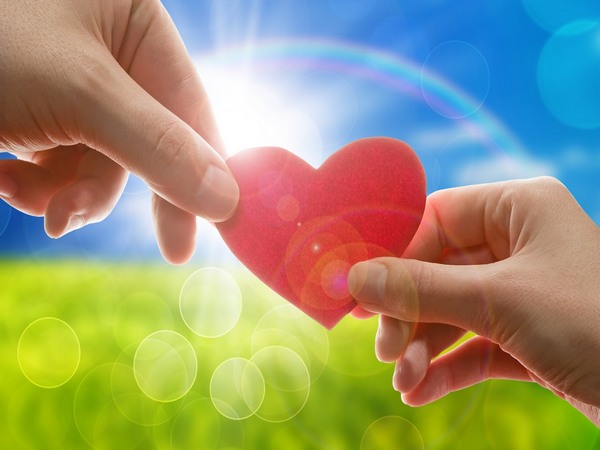 Тайна 
человеческого сердца!
Домашнее задание по выбору:
выучить наизусть отрывок стихотворения Н.Некрасова, который вам захотелось перечитать еще раз;

составить рассказ на тему: «Мы спасены!» или «Однажды мама зайчиха рассказала своим деткам вот какую историю…», выучить отрывок.
Спасибо за урок!
«Найди опечатки».
1. Впятеро больше бы дичи велось,
Кабы мешками ее не ловили...
2. Только осенние воды нахлынут…
3. ... Только уселась команда босая,
весь островок пропал под водой…(косая)
«Найди опечатки».
4. Глядь, у куста копошится лосиха...
5. Мои зайчики точно сбесились,
Смотрят, на задние лапы встают,
Дружно кричат, грести не дают...
6. За ночь соседи мои отогрелись, Высохли, выспались, плотно наелись...